How Do WeHandle Sin?
What Do We Do When WeSee Someone Else Commit Sin?
Four Ways That I Have Seen:
Ignore It
Tell Everyone You Know
Tell the Elders or Preacher
Go Talk with the Person
Special Case – Sin Against You
Do we have the same four choices?
Instructions given in Matthew 18:15-17
Purpose – Save his soul – James 5:19-20
Keep it private – Matthew 18:15,16
Witnesses – Deuteronomy 19:15
Option A – Ignore It
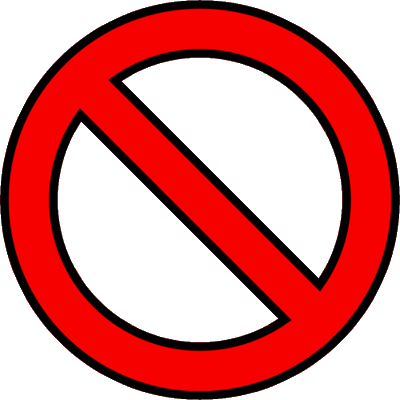 Afraid of Reaction – Afraid of Losing a friend
2 Thessalonians 3:6
Love Our Brother
1 Peter 1:22;  1 John 3:14;  1 John 4:21
Watchman – Ezekiel 3:16-21
1 Thessalonians 4:14
Galatians 6:1
Option B – Tell Everyone
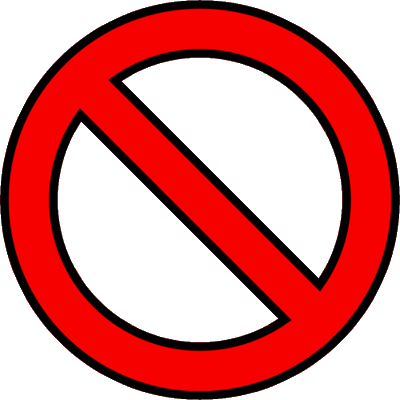 Not Revenge – Deut. 32:35;  Rom. 12:19
Warning Others? – 2 Thessalonians 3:6
Are We Correct?
Gossip – Romans 1:29-32
1 Timothy 5:13;  Titus 3:2;  1 Peter 4:15
Leviticus 19:16;  Proverbs 11:13
Keep It Private – Matthew 18:15, 16
Option C – Tell the Elders
Whose Responsibility – Galatians 6:1
Duty of Witness – Deuteronomy 17:7
Biblical Examples:
1 Corinthians 1:11;  1 Corinthians 11:17-18
1 Corinthians 5:1
What should the hearer do?
Option D – Talk to the Person
You are the eye-witness
You can verify the facts
You are showing love for your brother
You are keeping it private – Matthew 16:15,16
You are following Galatians 6:1
Possible Outcomes
The Desired Outcome
James 5:19-20
[19]  Brethren, if anyone among you wanders from the truth, and someone turns him back, [20]  let him know that he who turns a sinner from the error of his way will save a soul from death and cover a multitude of sins.
God’s Plan of Salvation
Hear – Romans 10:17
Believe – Hebrews 11:6
Repent – Luke 13:3
Confess – Romans 10:10
Be Baptized – Mark 16:16
Then Remain Faithful – Matthew 24:13